ePIC Collaboration News
J. Lajoie, S. Dalla Torre
November 1, 2024
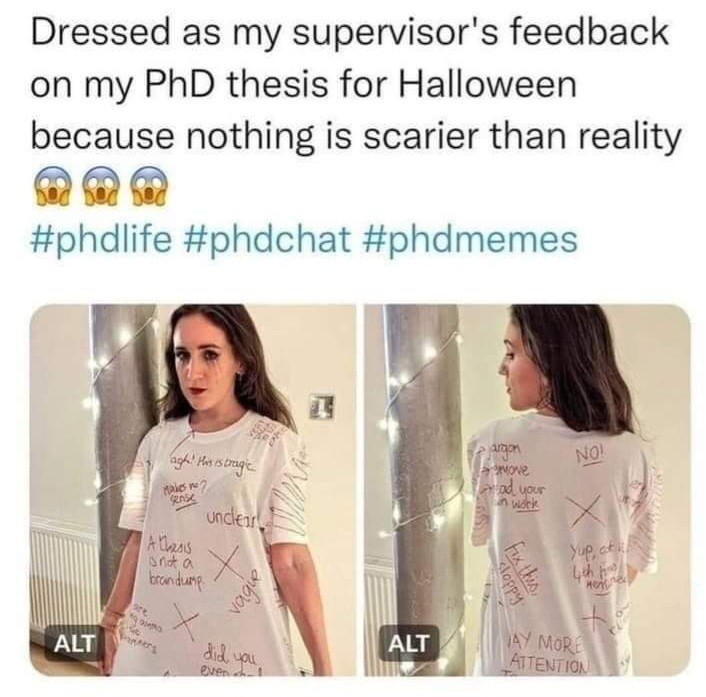 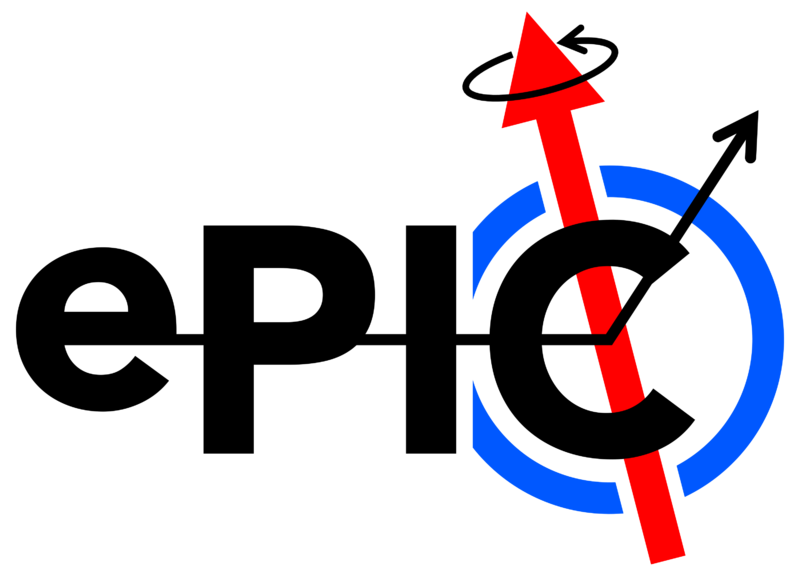 Hey John, start the recording….
11/1/2024
ePIC General Meeting
2
New Zoom Link
The Zoom link for the General Meeting now requires a password
We decided to do this after a TIC meeting was Zoom-bombed
All our Indico pages are public, so this offers another hurdle for a would-be bomber (not a guarantee)
Old link had password embedded to allow one-click access
Hopefully this is not overly cumbersome for our collaborators
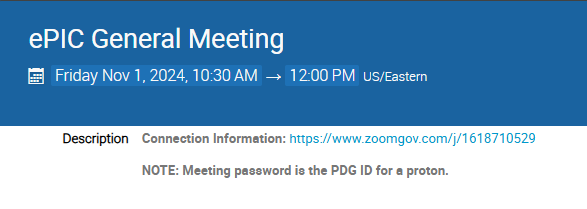 11/1/2024
ePIC General Meeting
3
Agenda
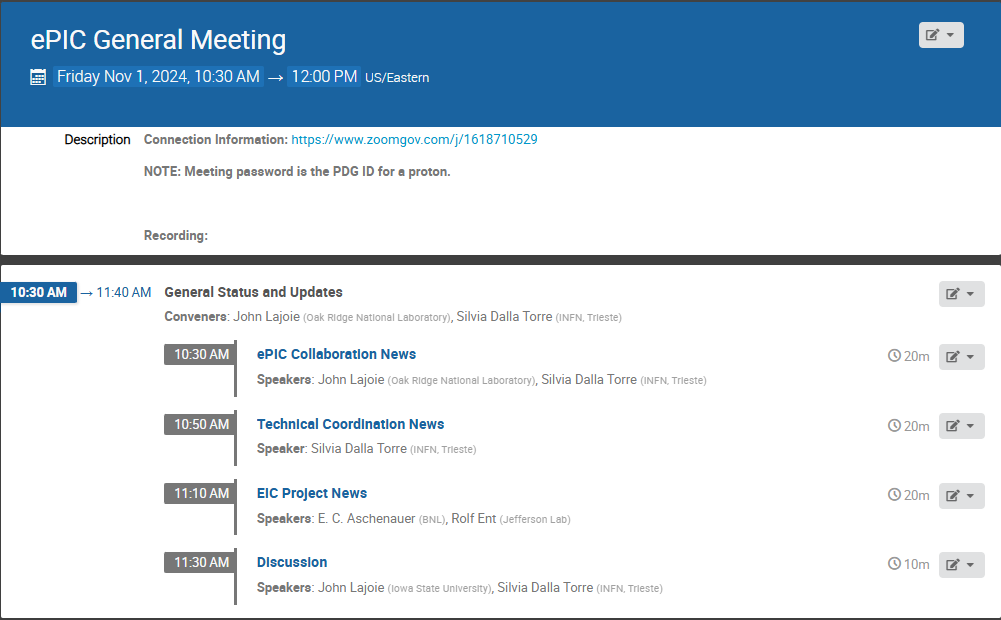 The “standard” agenda – but lots of things to talk about since it has been a while since we last met!
11/1/2024
ePIC General Meeting
4
News from the SP Office
EIC Strategy MtgAugust 21st
ePIC Early Physics Workshop Sept. 13, 2024
(see Project News talk by Elke/Rolf)
ePIC draft pre-TDR Version 1December 1, 2024
ePIC Software and Computing ReviewSept. 26-27th
Lehigh Collab. Mtg. July 2024
Frascati, Jan 20-24,2025
PDR2: Barrel EMCal
September 19th
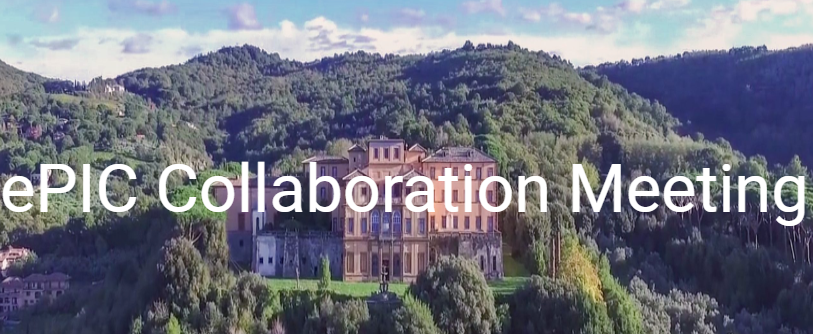 Directors Review for CD-3B/Status Review
October 22-24
ePIC draft pre-TDR Version 0.1Sept. 30, 2024
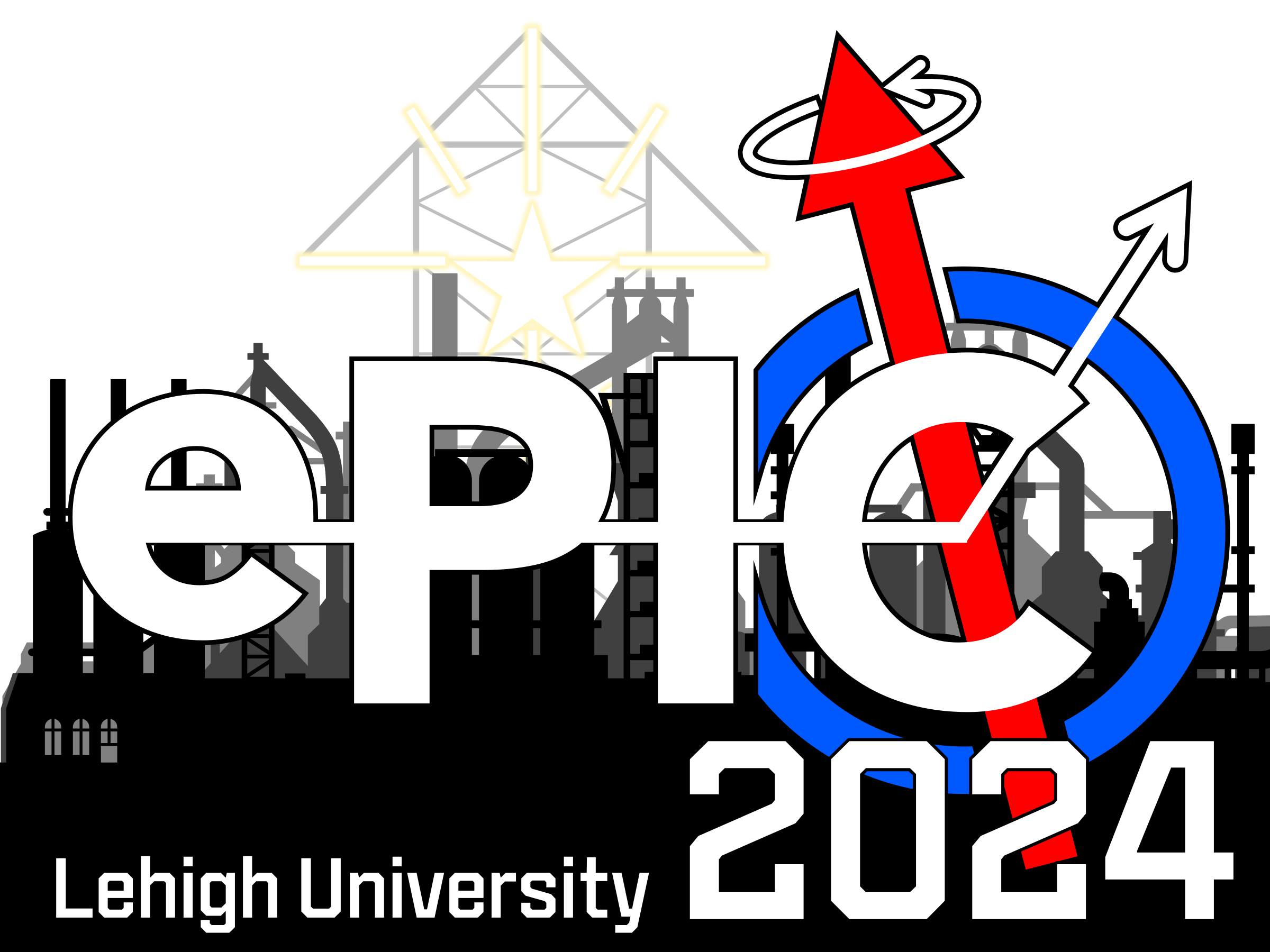 FDR: Magnet Flux Return Steel 
(poss. CD-3B scope)October 16, 2024
EIC “Host” Lab User Experience Workshop
August 26th
Detector Advisory Committee R&D Meeting
August 28-28th
EIC Project CD-3B/Status ReviewJanuary 7-9th, 2025
11/1/2024
ePIC General Meeting
5
Comment on the CD-3B Director’s Review
The review was a huge effort by the Project CAMs and Collaboration DSL/DSTC’s.
And Elke and Rolf!! 
The presentations were well-organized and very effectively communicated the enormous progress since the last review.
Congratulations everyone!
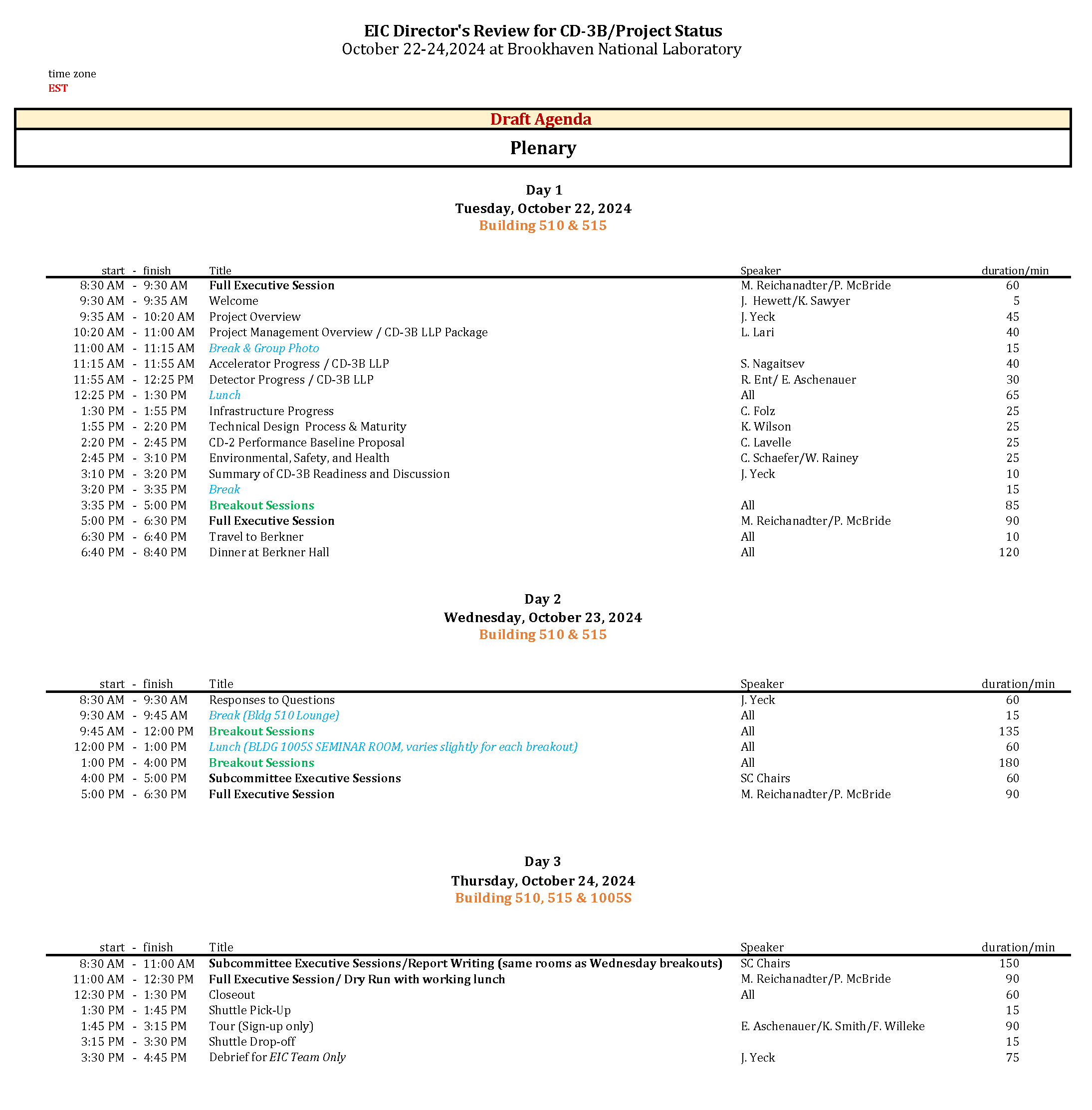 “The detector scope is large and requires tight coordination and control by the leading team. The team is doing a great job, and we encourage the project to ensure they have adequate and continuous support.”
11/1/2024
ePIC General Meeting
6
preTDR Version 0.1! – On to Version 1.0!
Executing the plan from the Jan. 2024 Collaboration Meeting:
process design phase
ePIC pre-TDR (CD-2)
structuring the 
effort
draft ePIC pre-TDR
writing
(TDR/notes)
Preparing papers for
publication
Version 1 
Dec. 1, 2024
Silvia will say more in the TC News talk – the collaboration really stepped up for this first milestone in the TDR process!
Version 0.1 
Sept. 30, 2024
Early 2025
Mid Jan.24
Mid Mar.24
11/1/2024
ePIC General Meeting
7
Jan 2025 Collaboration Meeting
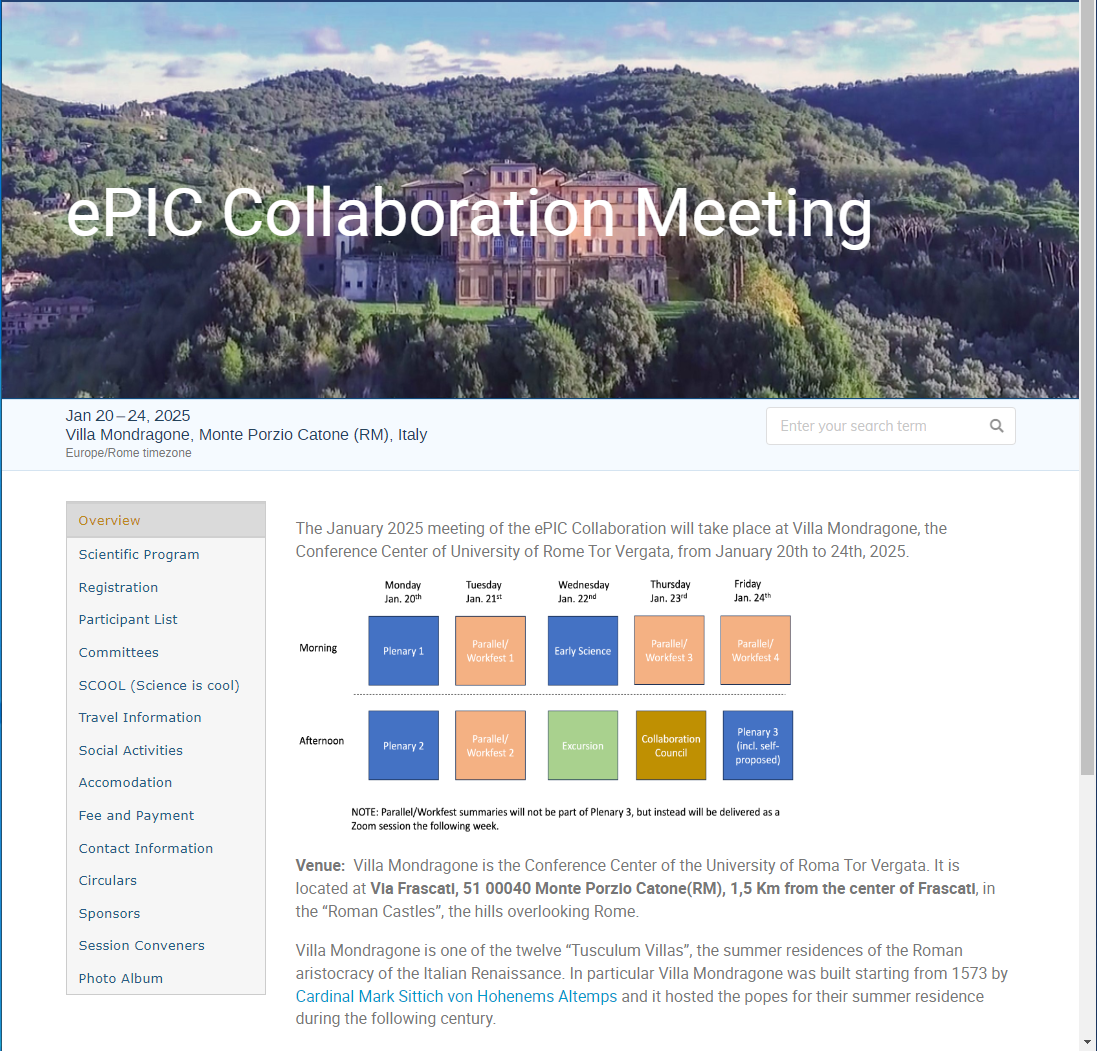 University of Rome Tor Vergata & INFN
January 20-24th, 2025
Via Frascati (Roman Hills)
https://agenda.infn.it/event/43344/
Registration is available now!

US National Lab folks – register early!
11/1/2024
ePIC General Meeting
8
Death and Taxes
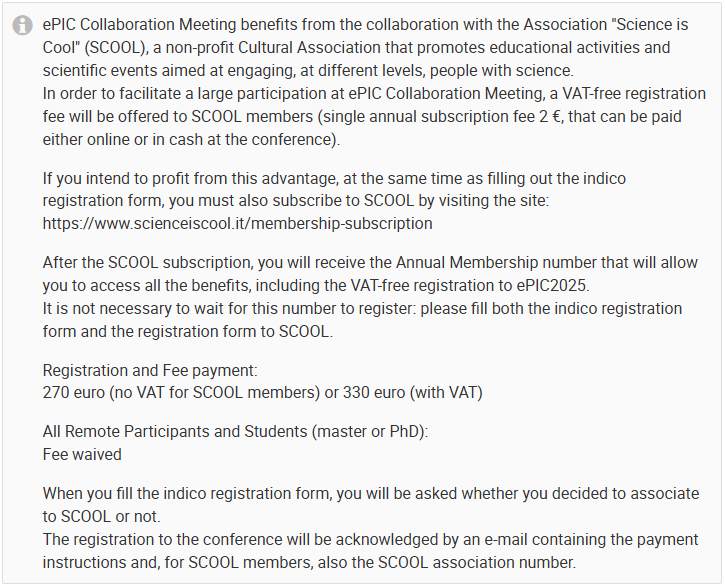 Associating your registration with SCOOL membership (2€) waives VAT taxes. (SCOOL is a non-profit entity.)

INFN and the University can’t accept money from individuals, so they need a partner.  If they use a private company, they can avoid VAT but then pay 22% in fees…
11/1/2024
ePIC General Meeting
9
January 2025 Collab. Meeting Plan
Friday
Jan. 24th
Thursday
Jan. 23rd
Tuesday
Jan. 21st
Wednesday
Jan. 22nd
Monday
Jan. 20th
Parallel/Workfest 3
Parallel/Workfest 4
Parallel/Workfest 1
Early Science
Plenary 1
Morning
Collaboration Council
Plenary 3
(incl. self-proposed)
Parallel/Workfest 2
Excursion
Plenary 2
Afternoon
NOTE: Parallel/Workfest summaries will not be part of Plenary 3, but instead will be delivered as a Zoom session the following weeks.
11/1/2024
ePIC General Meeting
10
Workfests @ Jan 2025 Collaboration Meeting
Workfest solicitation sent to collaboration Oct 10th (due Oct. 31st)
Following previous practice, this is an open call for workest/parallel session proposals.  We encourage people to work with the WG, CC WG and DSC leadership, and to develop proposals that encourage interactions and exchange between different groups – take advantage to the opportunity presented by having a large number of your colleagues present in-person!  In developing the proposal, we suggest that focusing on a deliverable can create a theme and a focus that makes good use of the in-person opportunity.  For example, a lot of progress can be made in a short time with a focus on a specific design issue like cooling, or a specific simulation or reconstruction issue. 

In planning for a workfest/parallel session, consider the question "What goals will this workfest achieve that a regular working group virtual meeting cannot achieve?"  It may be helpful to even consider a pre-collaboration meeting virtual prep meeting to make optimal use of the in-person time at the collaboration meeting.
Looking to focus on specific issues where we can make progress at the workfest.
Working to announce workfests shortly so people can make plans.
11/1/2024
ePIC General Meeting
11
Looking Forward…
The Jan 2024 meeting at ANL established the goals and priorities for the collaboration for the coming year. 
At the Summer 2024 meeting at Lehigh we took stock of where we were on the roadmap, made adjustments, and began the early science discussions.

The meeting in Frascati in Jan 2025 will come immediately after the EIC Project CD-3B review. We will again discuss the goals and priorities for the collaboration in the coming year.
11/1/2024
ePIC General Meeting
12
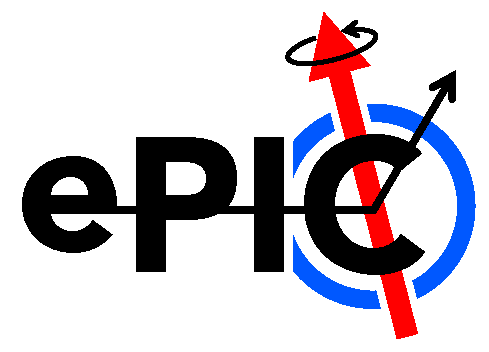 CERN Recognized Experiment
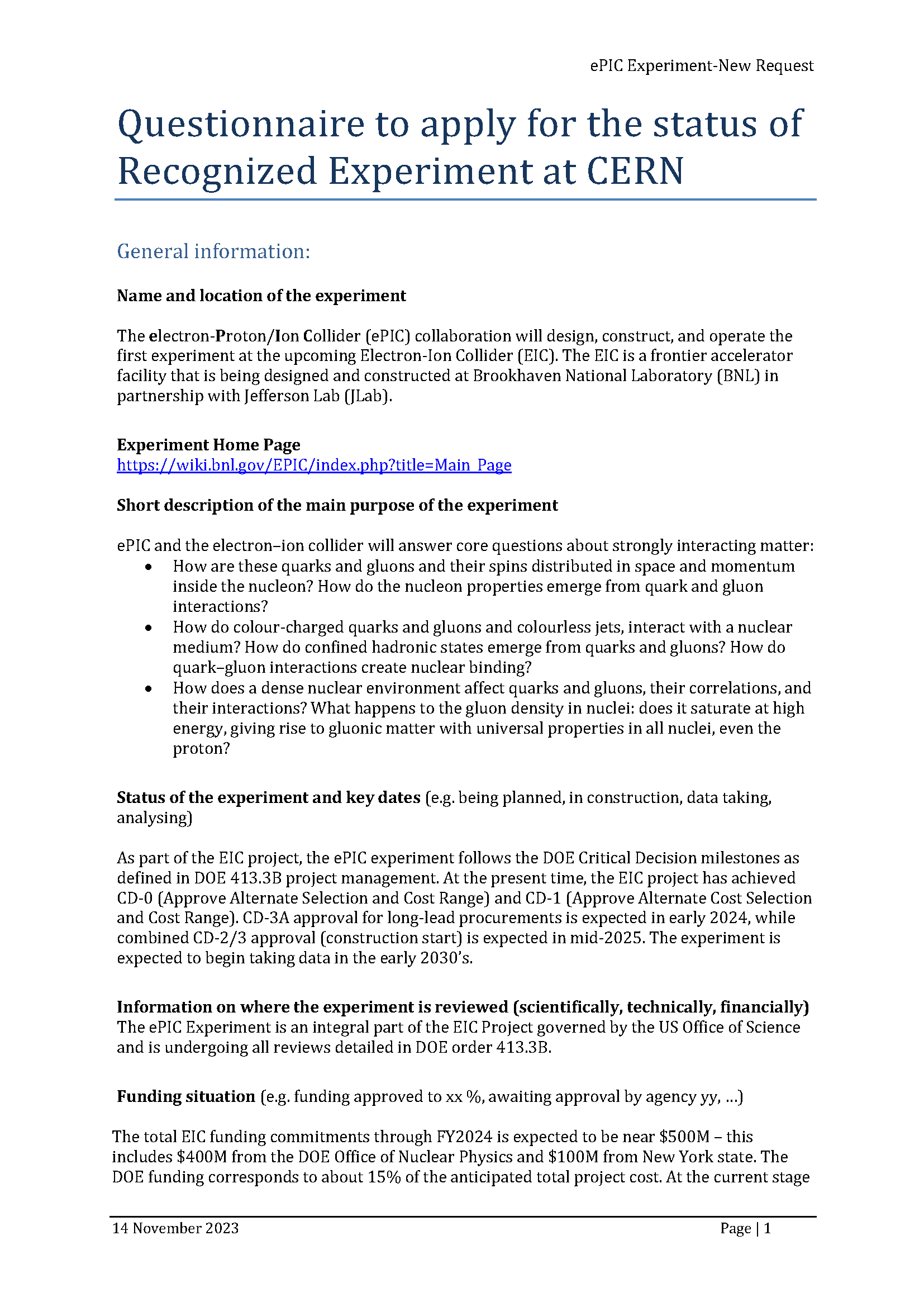 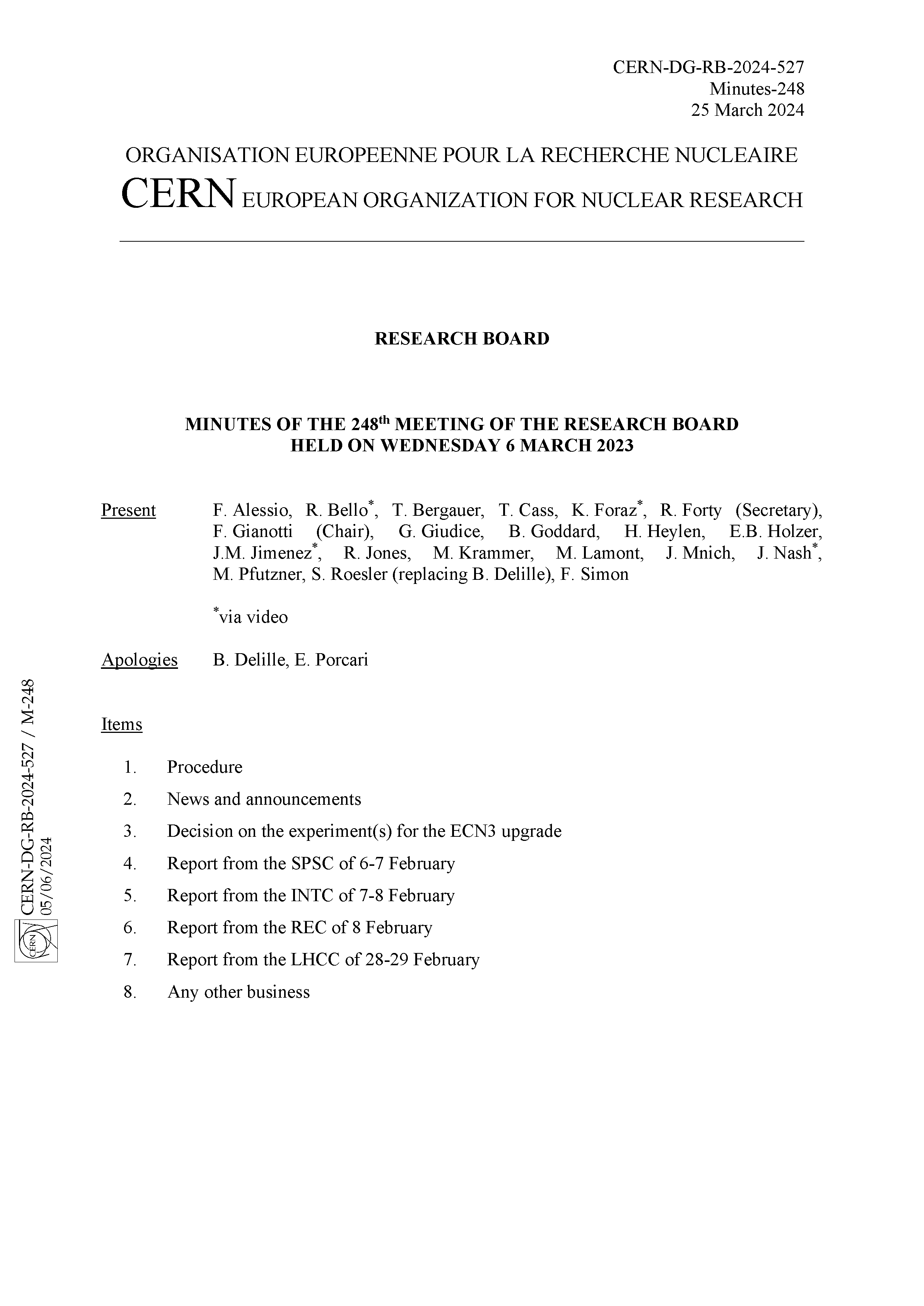 The CERN Recognized Experiment MOU is in the signature process (J. Mnich -> Silvia -> JGL)
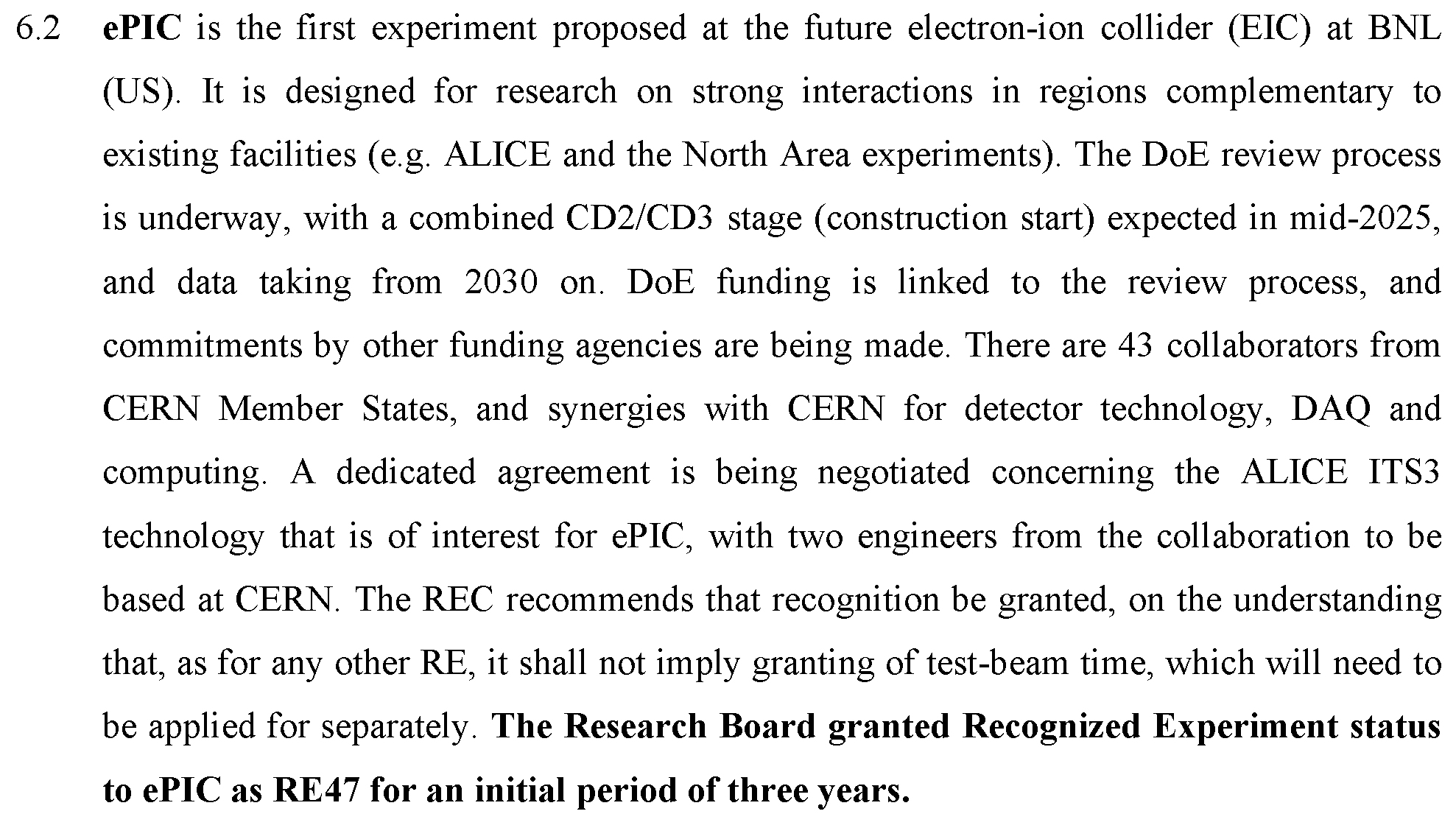 11/1/2024
ePIC General Meeting
13
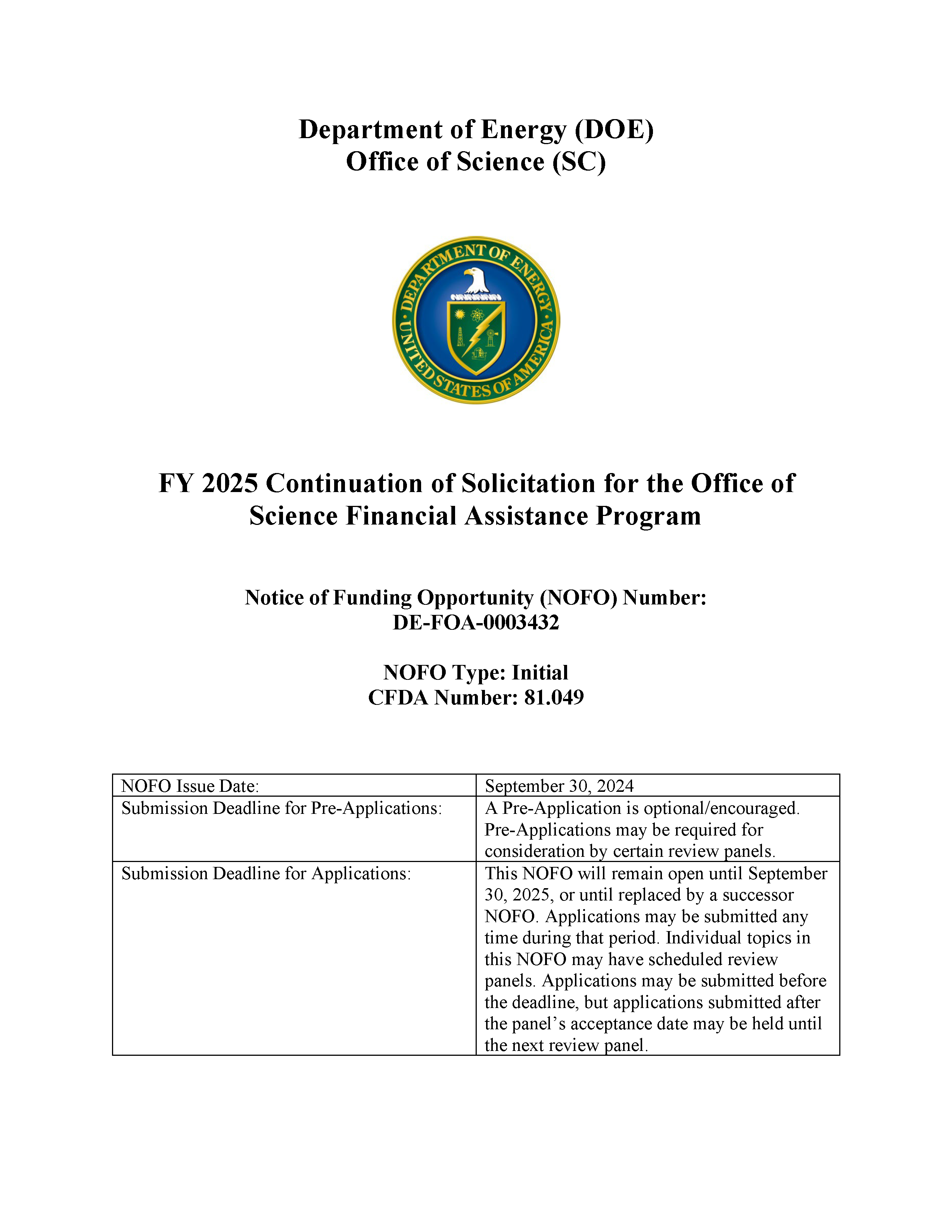 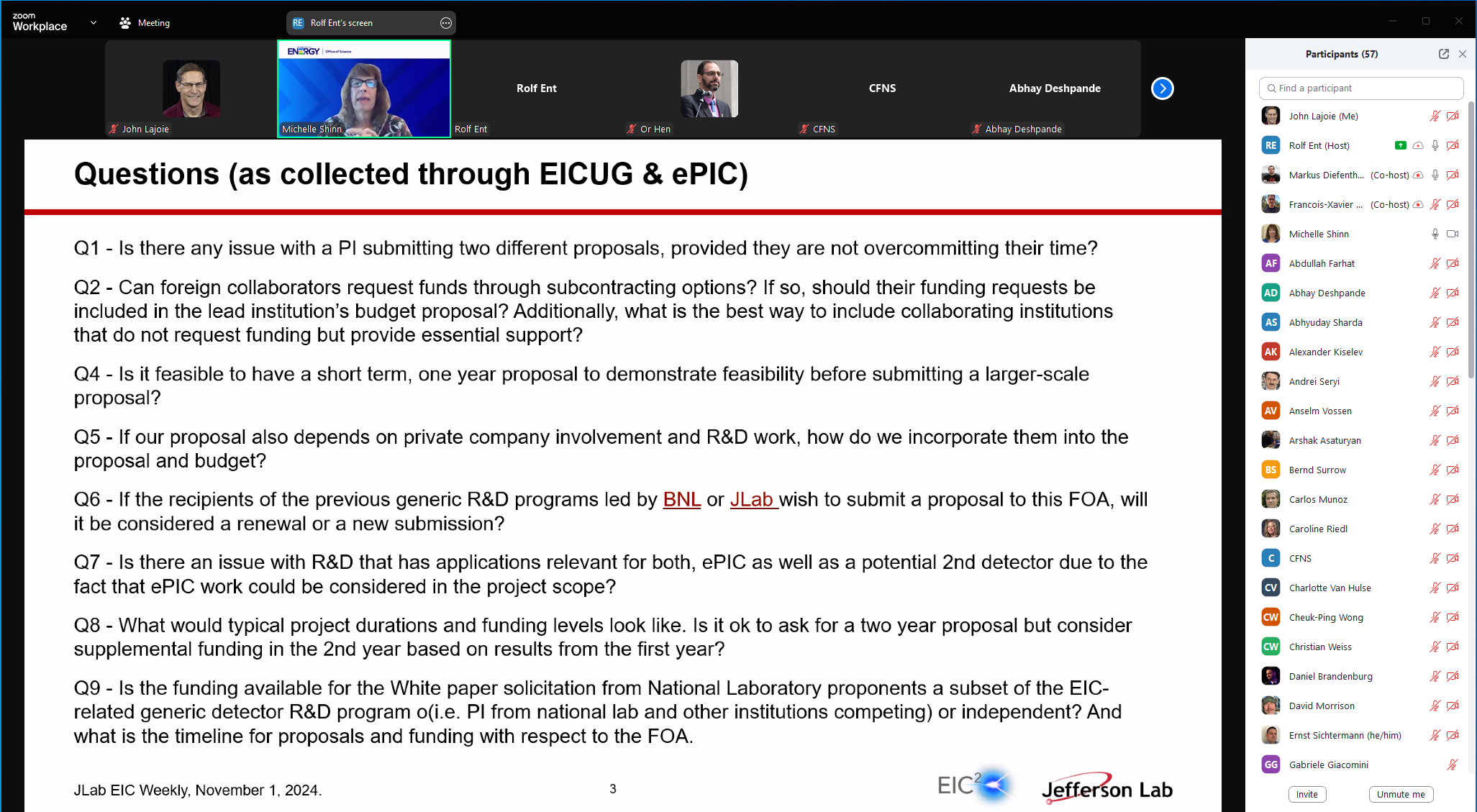 DOE FY25 NOFO – Generic EIC R&D
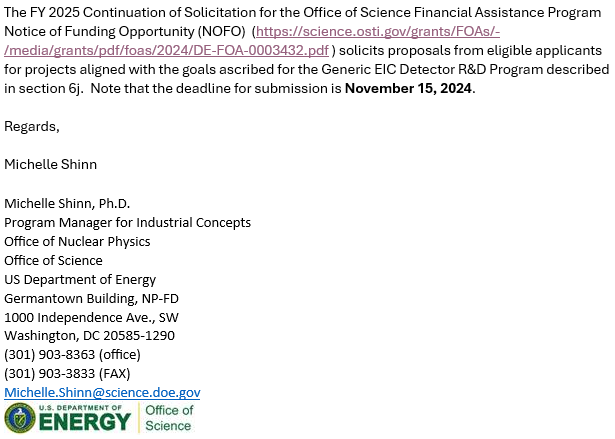 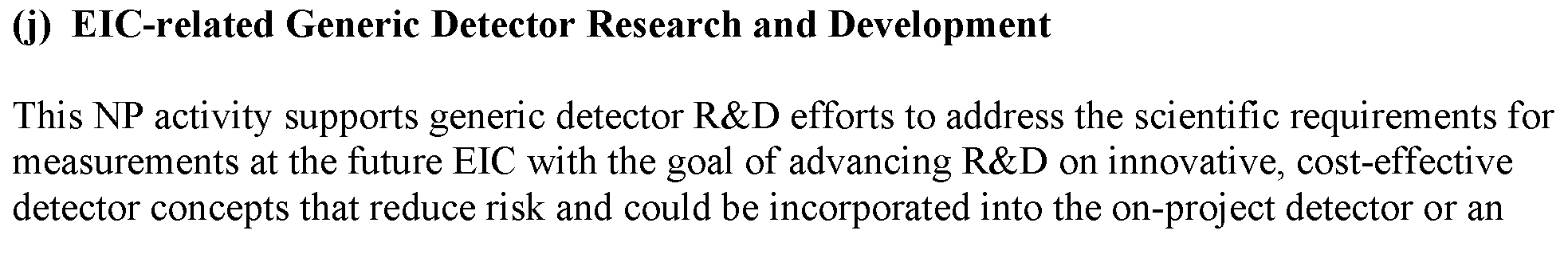 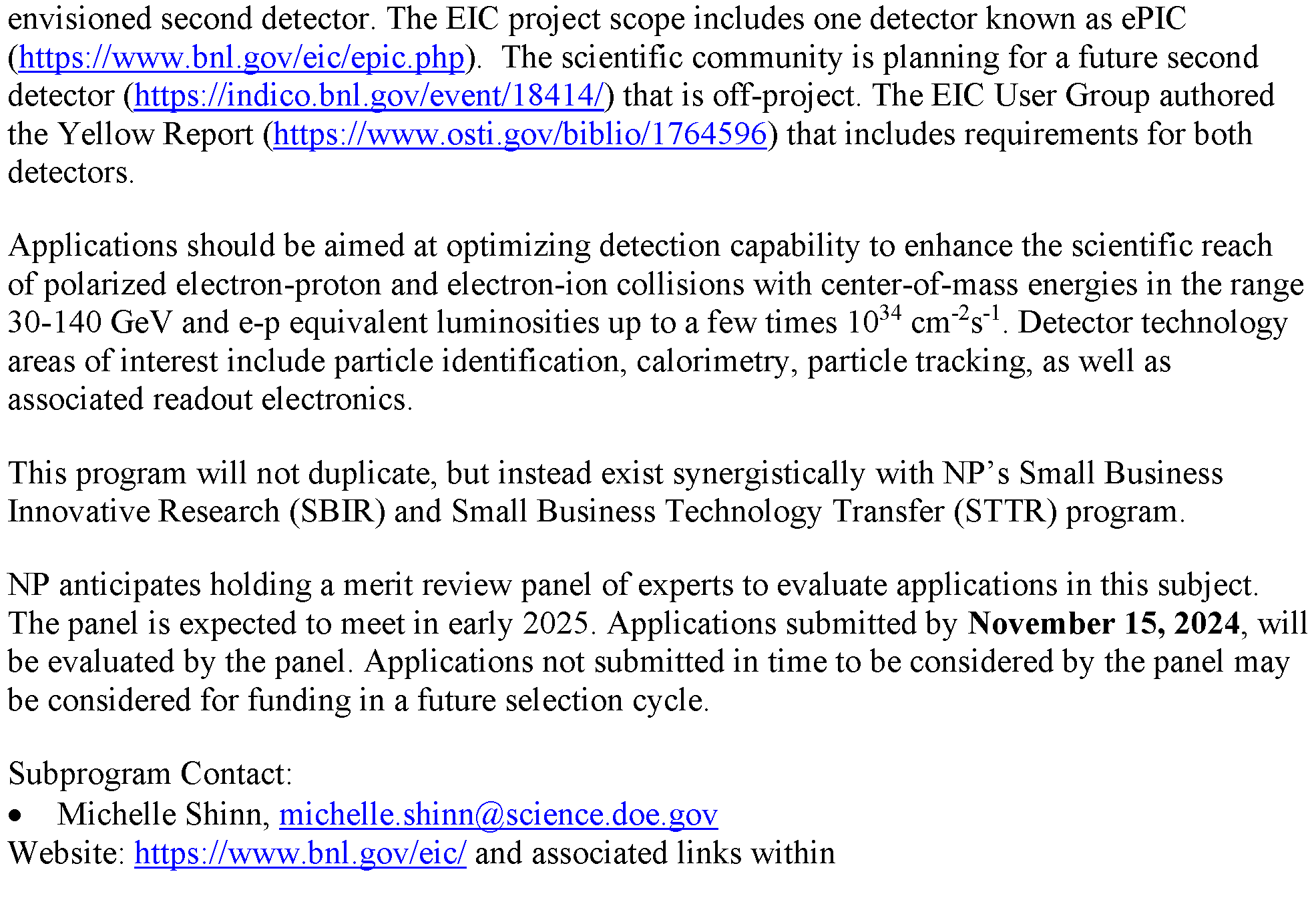 Q&A with Michelle Shinn at JLab-EIC meeting this morning!

Recording will be posted.
https://science.osti.gov/grants/FOAs/-/media/grants/pdf/foas/2024/DE-FOA-0003432.pdf
11/1/2024
ePIC General Meeting
14
ePIC Phone Book is “live”
Currently  available at epic-eic.org 
Federated (InCommon Comanage) required to verify identity
Collaboration already familiar with InCommon Federation (Indico)
InCommon Comanage adds a layer that allows you to associate multiple identities
May not have seen much use in Indico yet since pages are public? 
Institutions can be registered in eduGAIN.org (free), use CERN membership, or a BNL account.  
Discussions have centered on what information shouldbe public and what should be private.
e.g. gender identity, …
Need to set requirements forSDCC
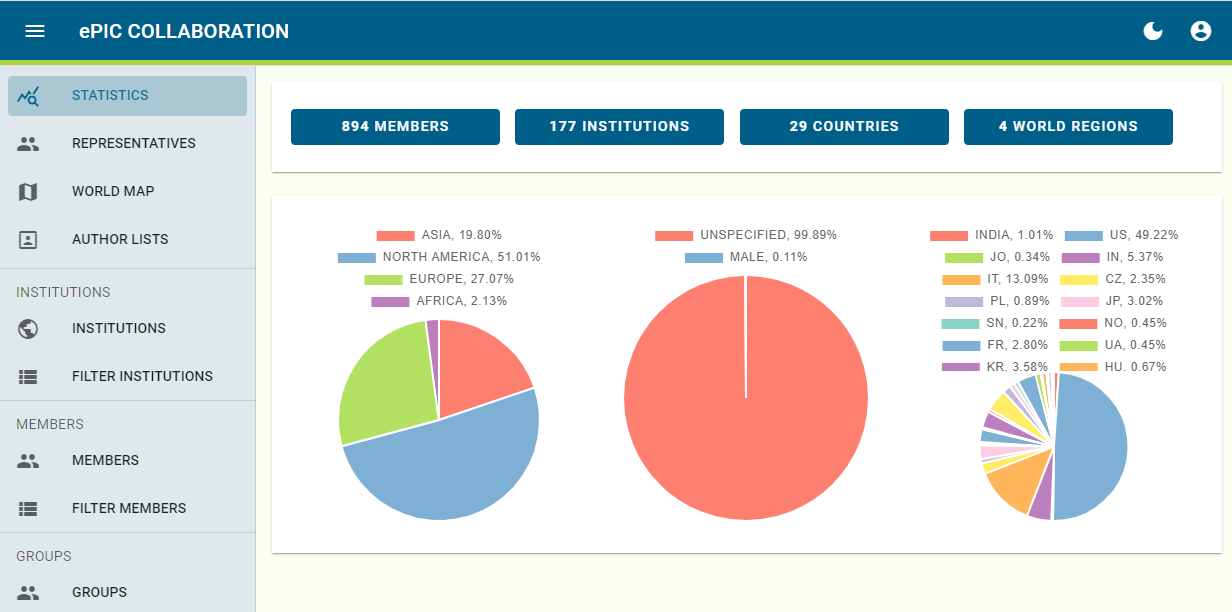 11/1/2024
15
Draft for Levels of Phone Book Access
PRINCIPLE: Define access levels, and allowed access at each level. Anything not explicitly allowed is not available. 
Protects new information as it is added. 
Draft access levels: 
PUBLIC: 
Ability to search for name and get email and institution, or search by email and get name and institution
Members can opt out of public access
Is public access necessary?
ePIC MEMBER: 
An “ePIC member” is defined by being present and active in the ePIC Phone Book
Full ability to view name, email, institution, and WG/DSC affiliation of members
Can view membership by institution
ePIC CC MEMBER: 
As ePIC Member, but can view all information for their individual members of their institution
ePIC MANAGEMENT: 
Defined as SP and CC leadership (includes Committee Chairs, Coordinators)
Full access to view all member information
ADMIN: 
Full read/write access to all information, individual and institution
Your feedback is needed!
11/1/2024
16
What’s Next…
Communicate requirements to BNL SDCC 
Collaboration 2025 membership survey 
Update the collaboration database
11/1/2024
ePIC General Meeting
17
Upcoming Collaboration Council Meeting
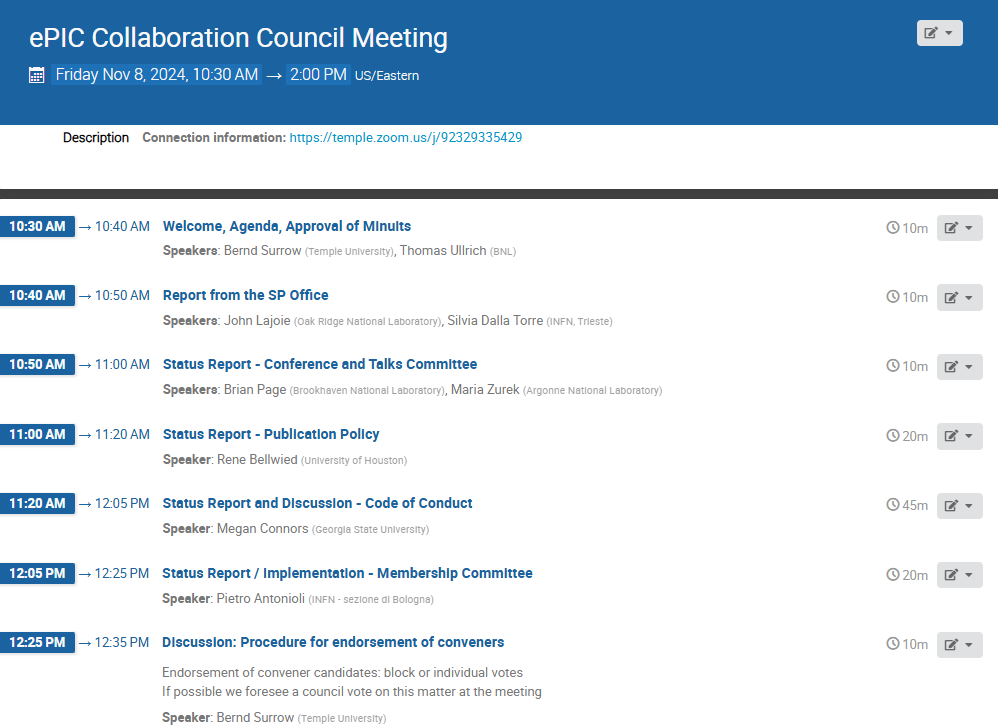 Friday, Nov. 8th @ 10:30AM
Status of policies
Opportunity to discuss membership survey/Q&A for CC members
https://indico.bnl.gov/event/24841/
11/1/2024
ePIC General Meeting
18
Summary
Collaboration and Project are making great strides!
Next General Meeting – Thursday, Nov. 14th, 7:30PM ET
Next Collaboration Council Meeting – Friday, Nov. 8th, 10:30AM ET
EIC RRB Meeting Nov. 12-13th @ BNL
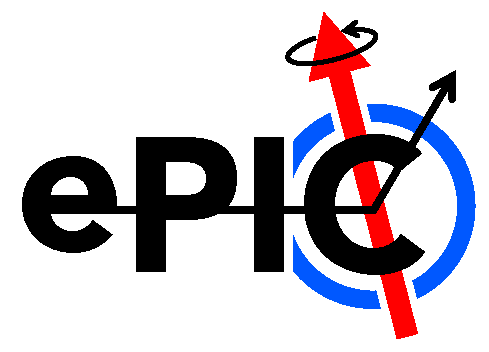 11/1/2024
ePIC General Meeting
19
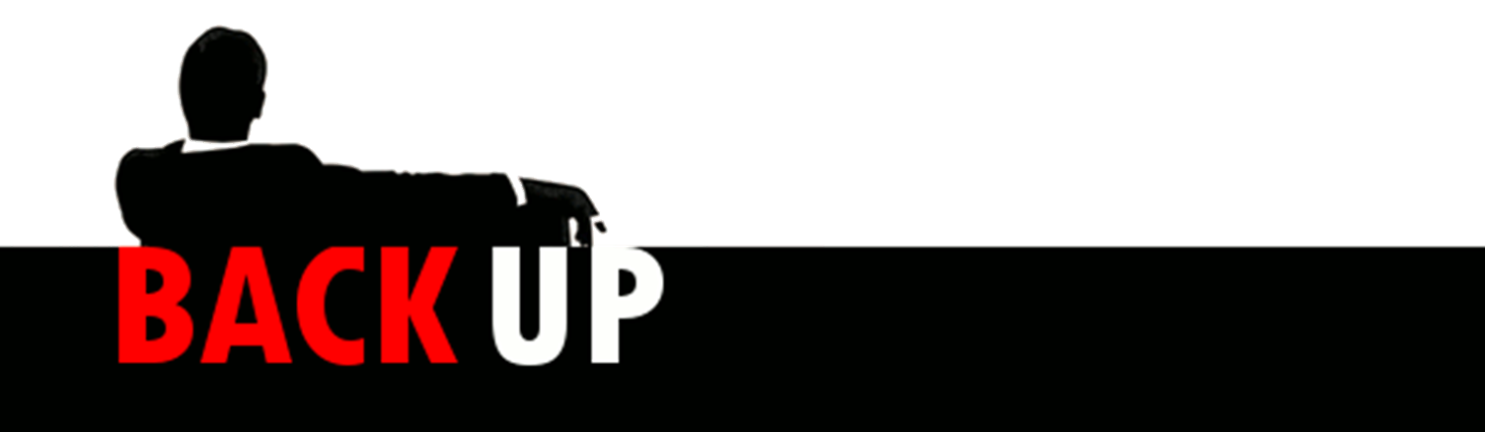 11/1/2024
ePIC General Meeting
20
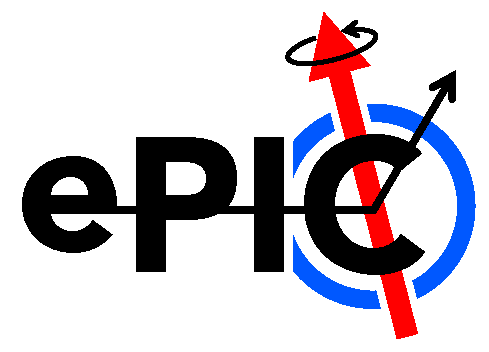 ePIC Resources
Public Website - https://www.bnl.gov/eic/epic.php
Mailing Lists – https://lists.bnl.gov/mailman/listinfo
Indico Agenda - https://indico.bnl.gov/category/402/
ePIC Software and Computing: https://indico.bnl.gov/category/435/
Wiki - https://wiki.bnl.gov/EPIC
ePIC Software Training: 
Landing Page: https://eic.github.io/documentation/landingpage.html
Tutorials: https://eic.github.io/documentation/tutorials.html 

Mattermost:   https://chat.epic-eic.org
ePIC Zenodo Community: https://zenodo.org/communities/epic
11/1/2024
ePIC General Meeting
21
EICUG Membership
The EICUG is a vital organization to promote the interests of the EIC community! 
Without the EICUG we would never have gotten far enough to form ePIC!

Please register your institution!
Check with your EICUG IB representative to get registered as a member

https://www.eicug.org/content/join.html
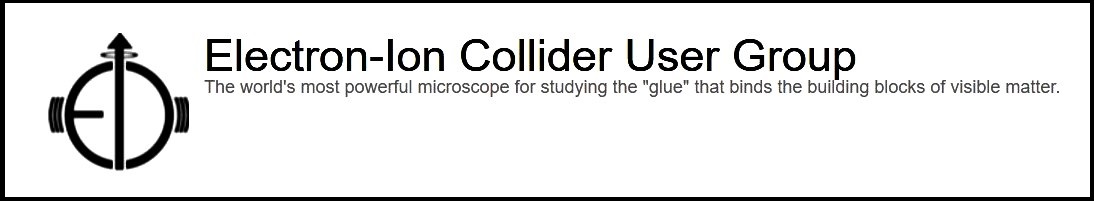 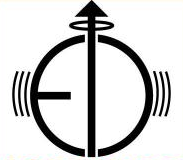 11/1/2024
ePIC General Meeting
22
Future Collaboration Meetings
Sent to ePIC Collaboration and EICUG UsersSept 27, 2024
After consultation with the coordinators and EICUG SC, we agreed on:
Jan 2025 (ePIC) – Frascati (already planned)
Summer 2025 (EICUG/ePIC) – U.S.
Jan 2026 (ePIC) – U.S. 
Summer 2026 (EICUG/ePIC) – International

A joint call has been issued for the Summer 2025/26 joint meetings, and a call for the Jan 2026 ePIC meeting will be issued soon
Allows the community and host sites to plan ahead
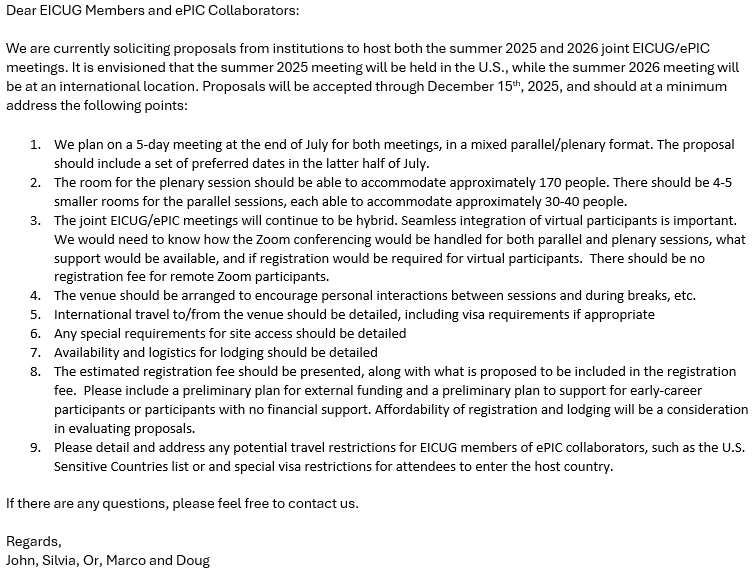 Note the “double”
11/1/2024
ePIC General Meeting
23
Federated Login Flow
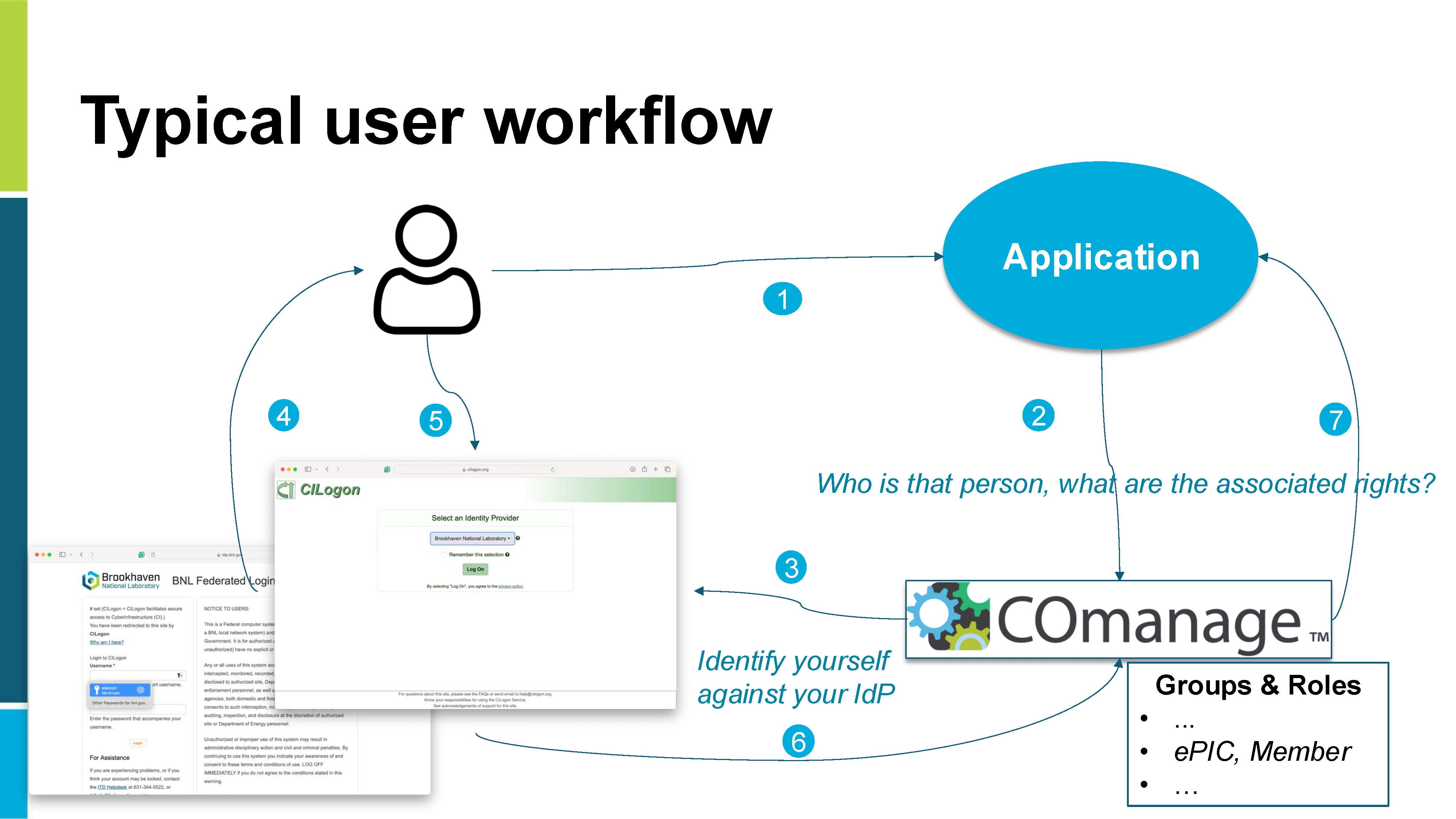 Slide from Eric Lancon
11/1/2024
ePIC General Meeting
24